Басня как эпический жанр литературы
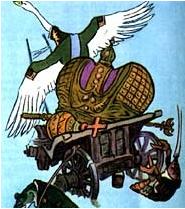 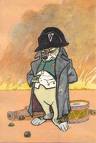 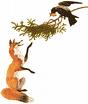 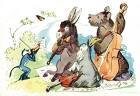 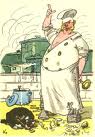 Повторение. Найдите соответствия
1 вариант
1 Ж
2 В
3 Д
4 Б
5 Е
6 А
7 Г
2 вариант
1 Ж
2 Е
3 Д
4 В
5 Г
6 Б
7 А
Самостоятельная работа с учебником
Что такое басня? 

К какому роду относится басня?

К каким жанрам фольклора она близка?

Назовите обязательный элемент басни.
Гесиод (VIII-VII вв.до н.э.) – древнегреческий поэт
В поэме «Труды и дни» широко использовал фольклор: пословицы, притчи, басни. Обращаясь к жестоким и несправедливым властителям, рассказывает басню о соловье и ястребе.
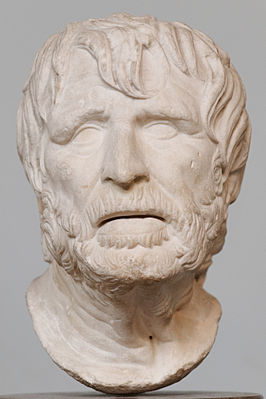 Басню теперь расскажу я царям, как они ни разумны.Вот что однажды сказал соловью пестрогласному ястреб, 
Жалко пищал соловей, пронзенный кривыми когтями,Тот же властительно с речью такою к нему обратился:«Что ты, несчастный, пищишь? Ведь намного тебя я сильнее!Как ты ни пой, а тебя унесу я, куда мне угодно,И пообедать могу я тобой, и пустить на свободу.Когти вонзивши в него и неся его в тучах высоких. 
Разума тот не имеет, кто мериться хочет с сильнейшим:Не победит он его — к униженью лишь горе прибавит!»Вот что стремительный ястреб сказал, длиннокрылая птица.
Эзоп (VI-V вв. до н.э.)
Басня «Волк и Ягненок»
У ручейка ягненок с волком встретились,Гонимые жаждой. По теченью выше - волк,Ягненок ниже. Мучим низкой алчностью,Разбойник ищет повода к столкновению."Зачем, -он говорит, - водою мутноюПитье мне портишь?" Кудрошерстый в трепете:"Могу ли я такую вызвать жалобу?Ведь от тебя ко мне течет вода в реке". Волк говорит, бессильный перед истиной: "Но ты меня ругал, тому шесть месяцев".А тот: "Меня еще и на свете не было".- "Так, значит, это твой отец ругал меня",- И так порешив, казнит его неправедно. О людях говорится здесь, которые Гнетут невинность, выдумавши поводы.
Гораций (65-8 до н.э.)- древнеримский поэт
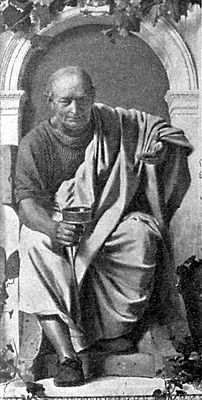 Федр (I в. н.э.) римский поэт- баснописец
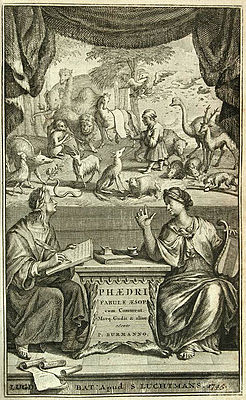 Жан де Лафонтен (1621-1695) – французский писатель
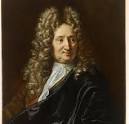 Возродил жанр басни в ХVII веке. В основе многих его басен лежит сюжет басен Эзопа. Он не поучает читателя, а скорее сосредоточен на чувствах своих героев.
Лессинг (1729-1781) – немецкий поэт
Басни пишет прозой. В предисловии к своим басням писал: «Ни на одном виде стихотворений я не сосредоточивал своего внимания больше, чем на басне. Мне нравилось пребывать на этой общей меже поэзии и морали».
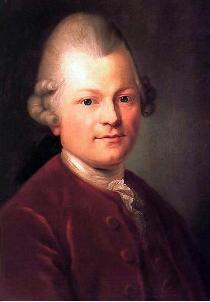 Ломоносов Михаил Васильевич
Учение «о трёх штилях»
Басня- «низкий» штиль
«простонародные  низкие слова»
Сумароков Александр Петрович(1717 – 1777)
В русской литературе заложил основы национальной басенной традиции. Его поэтическим девизом были слова: «Доколе дряхлостью иль смертью не увяну, Против пороков я писать не перестану…»
Кроме Сумарокова басни писали Хемницер И.И., Дмитриев И.И.
Хемницер И.И.
Дмитриев И.И.
Крылов Иван Андреевич (1769-1844)
Вершиной в развитии жанра стали басни Крылова, вобравшие в себя опыт двух с половиной тысячелетий.
«Ни один из поэтов не умел сделать свою мысль так ощутимой и выражаться так доступно всем, как Крылов»,- писал Н.В.Гоголь.
Особенности басни
а) мораль;
 б) аллегорический (иносказательный) смысл; 
в) типичность описываемой ситуации; 
г) характеры-персонажи; 
д) осмеяние человеческих пороков и недостатков.
Лев-	
Волк-
Заяц-                                                    Ягненок-
Свинья-	
Лиса-
Муравей-	
Осел-
Стрекоза-                                             Ворона-
Слова для справок: невежество, трудолюбие, упрямство, ротозейство, злобность, беззащитность, храбрость, 
трусость, легкомыслие, хитрость.
Прием рефлексии «Выбор»
Домашнее задание
Читать басни Крылова
Использованные ресурсы
http://literatura5.narod.ru/basni.html
http://medconfer.com/node/2193
https://ru.wikipedia.org/wiki/%D0%91%D0%B0%D1%81%D0%BD%D1%8F
https://ru.wikipedia.org/wiki/%D0%93%D0%BE%D1%80%D0%B0%D1%86%D0%B8%D0%B9
http://www.antilopa.ru/who-is-who/information/01/information/157.htm
Егорова Н.В. Универсальные поурочные разработки по литературе: 5 класс. – М.: ВАКО, 2009.
Чаплышкина Т.П., Садвакасова А.М. и др. Русская словесность: фольклор и литература. Дидактический материал: Для 5 кл.общеобразоват.шк. – 3-е изд. – Алматы: Атамұра, 2010.